TRANSPORTATION IN ANIMALS AND PLANTS
PREPARED BY  :  -   MITA SAHA
                           TGT ( SS)
                             A.E.C.S.  1 
                             JADUGUDA
TRANSPORTATION  IN  ANIMALS  AND  PLANTS

Transportation in animals and plants deals with the transport of food, water   and gases to various parts of the body. Along with these , the transport of waste products towards kidney and intestine is introduced . This entire system of  transportation is termed as a circulatory system.
CIRCULATION IN HUMAN
BLOOD
Blood is a fluid  connective tissue which flows in blood vessels 
It has cells of various kinds called  RBCs , WBCs  and platelets.
The fluid part of the blood is called plasma . 
RBC  (Red blood cells)- contain  a red pigment called haemoglobin
Heamoglobin bind with oxygen and transport it to all the parts of the body
The presence of heamoglobin makes blood appear red.
WBCs (White blood cells )  fight against germs that may enter our body.
Platelets helps in the clotting of blood.
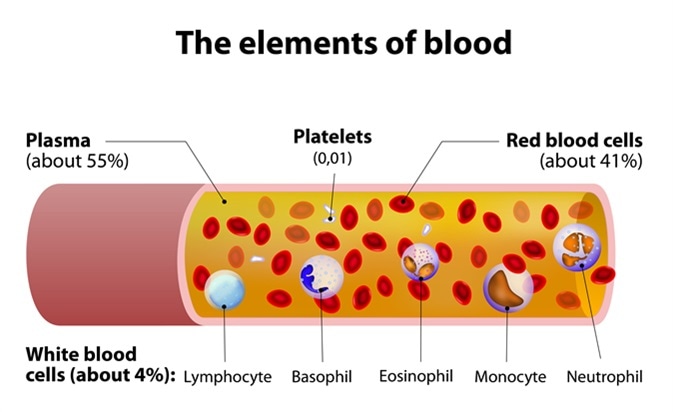 FUNCTION  OF  BLOOD
It  transports  substance like digested  food  from the small intestine  to the other parts of the body
It carries oxygen   from  the lungs  to the cells of the body
It also transports waste  for removal  from the body .
BLOOD CIRCULATORY SYSTEM 
It comparises of   heart  and  blood  vessels ( arteries , veins and capillaries  )
 
Arteries  -It carries  oxygen rich blood  from  the heart to  all parts  of the body
Veins  - Veins are the vessels  which carry carbon – di – oxide rich blood from  all the parts of the body  back to heart
Capillaries – Arteries divide into  smaller vessels ,i.e  arterioles . On  reaching the tissues , they divide further into extremely thin tubes  called capillaries .
The capillaries join up to form  vennules and   further   joins  to form  veins  which  empty into the  heart
PULSE 
The throbbing sound due to the blood flowing in the arteries is called pulse
PULSE    RATE 
The number of beats  per minute is called the pulse  rate
A resting  person  , usually has a pulse rate  between 72  and 80 beats per minute
HEART
The heart  is a muscular organ  which beats continuously to act as a pump  for the  transport  of blood
The heart is located  in the chest cavity  with the lower tip slighty tilted towards the left
The heart has  four chambers. The two upper chambers are called the atria  (singular  atrium ) and two lower chambers  are  called the  ventricles. The  partithion between the chambers helps to avoid  mixing of blood rich in oxygen with the blood rich in carbon  dioxide
HUMAN HEART
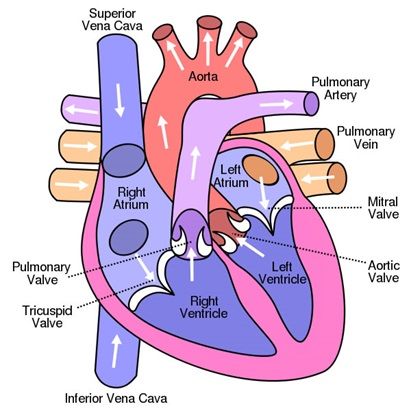 The heart has  four chambers. The two upper chambers are called the atria  (singular  atrium ) and two lower chambers  are  called the  ventricles. The  partithion between the chambers helps to avoid  mixing of blood rich in oxygen with the blood rich in carbon  dioxide
HEARTBEAT
The walls of the chambers of the heart  are made up of muscles . These muscles  contract and relax  rhythmically. This rhythmic  contraction followed by its relaxation  constitute  a heartbeat.
STETHOSCOPE
THANK YOU


HAVE A NICE DAY